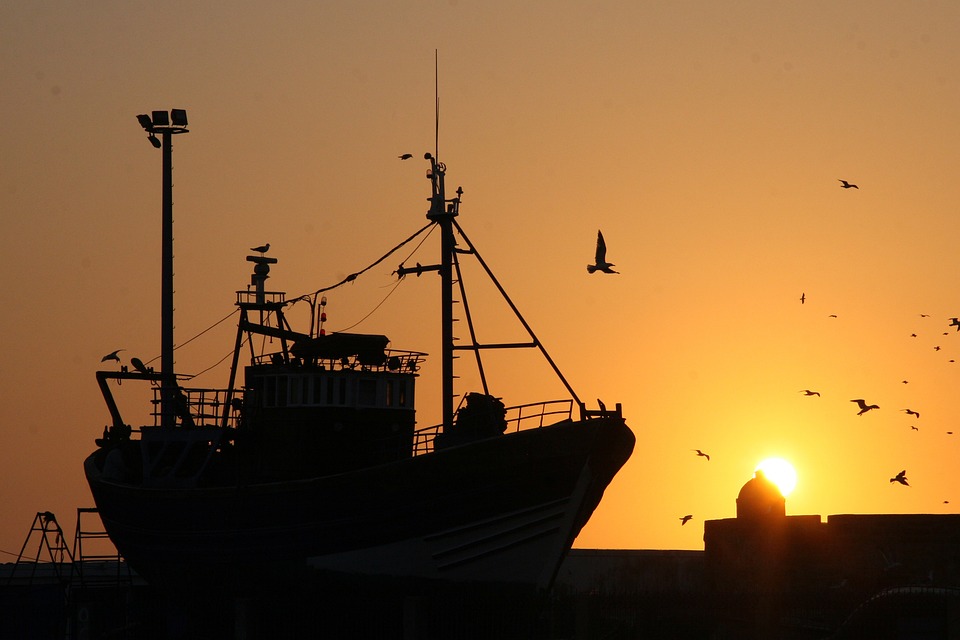 Povijest ribarstva u Istri
izradili učenici 7. razreda OŠ Divšići
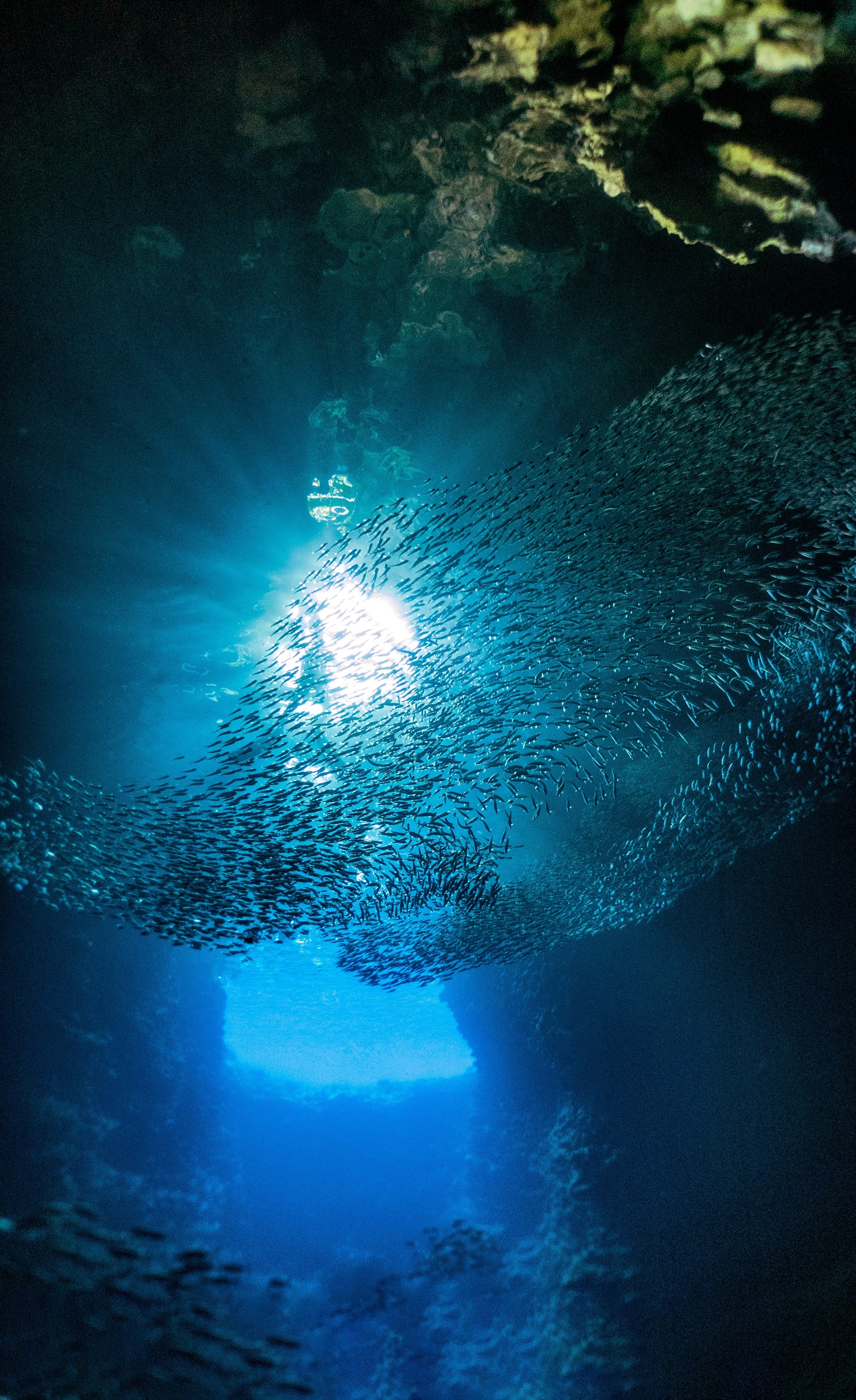 U Istri je riba oduvijek bila važan izvor prehrane tamošnjega stanovništva. 
Ribe i školjke koristile su se u ljudskoj prehrani već u prapovijesti.
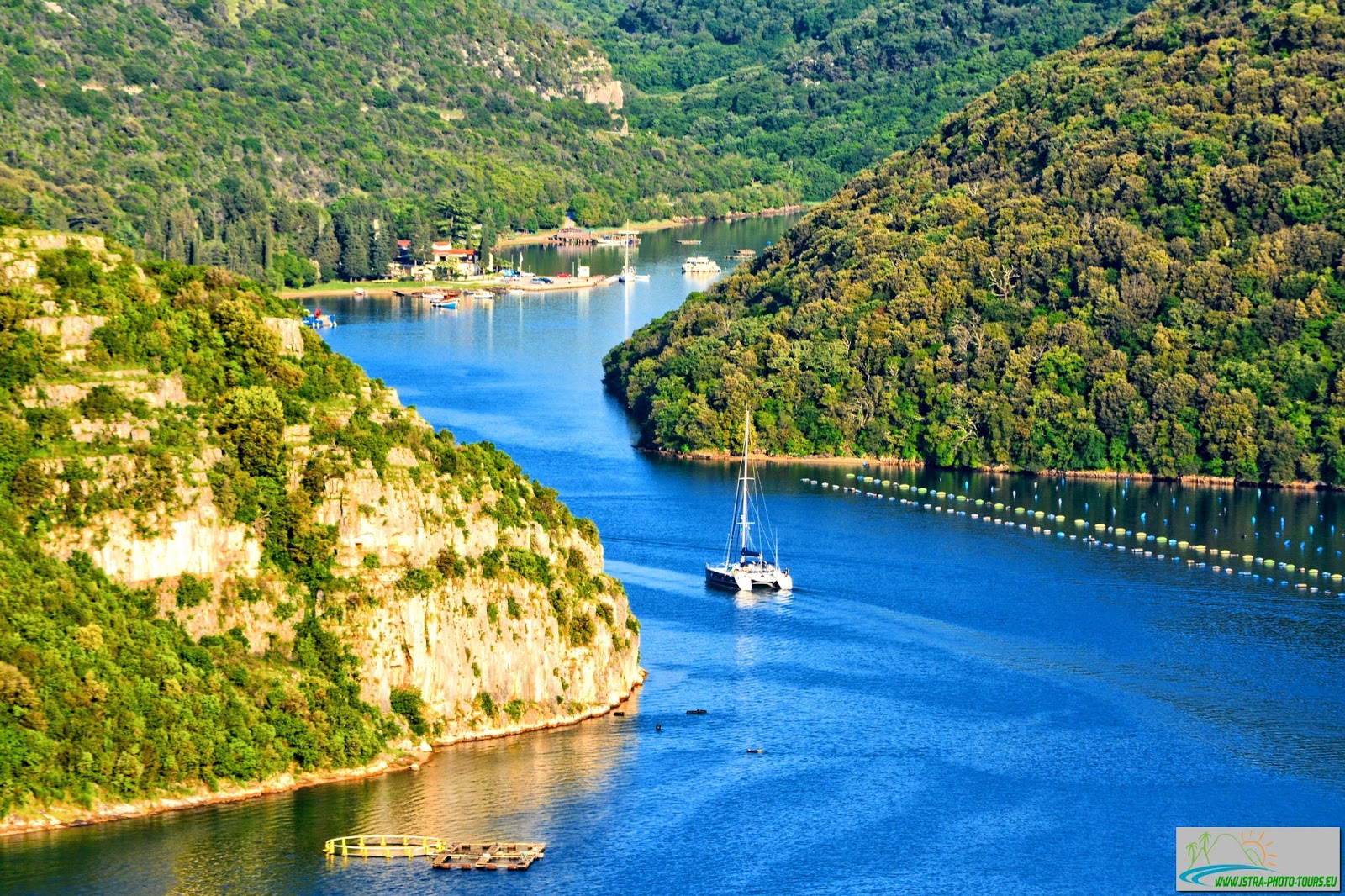 Prvi podatci o povlaštenom ribolovu potječu iz VI. st., kada je u Limskom zaljevu postojalo ribolovište porečkoga biskupa.
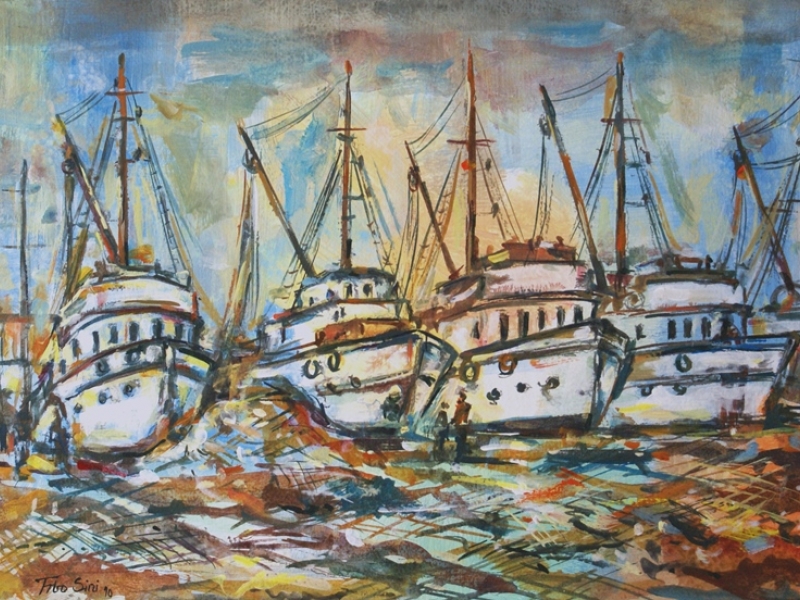 Cijela je zapadna obala Istre bila podijeljena na ribolovišta koja su odgovarala kopnenim posjedima.
God. 1889. bilo je registrirano 258 ribarskih brodica.
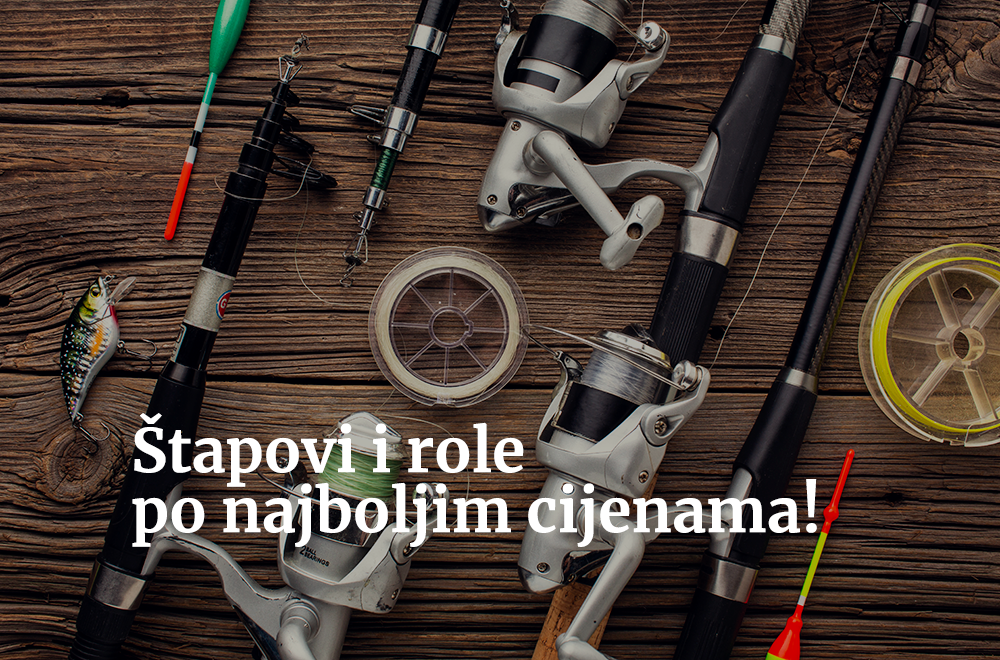 Od 1960-ih počinje razdoblje tehničkog i tehnološkog unaprjeđenja, poglavito ribolovnoga pribora i tehnologija ribolova, ali i ribarskih brodova.
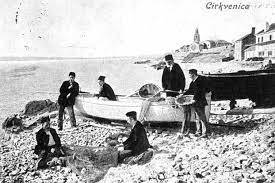 Posljednjih desetljeća XX. st. počela se razvijati i tehnologija umjetnoga mrijesta i uzgoja morske ribe, u prvom redu lubina i komarče (Budava, Limski zaljev).
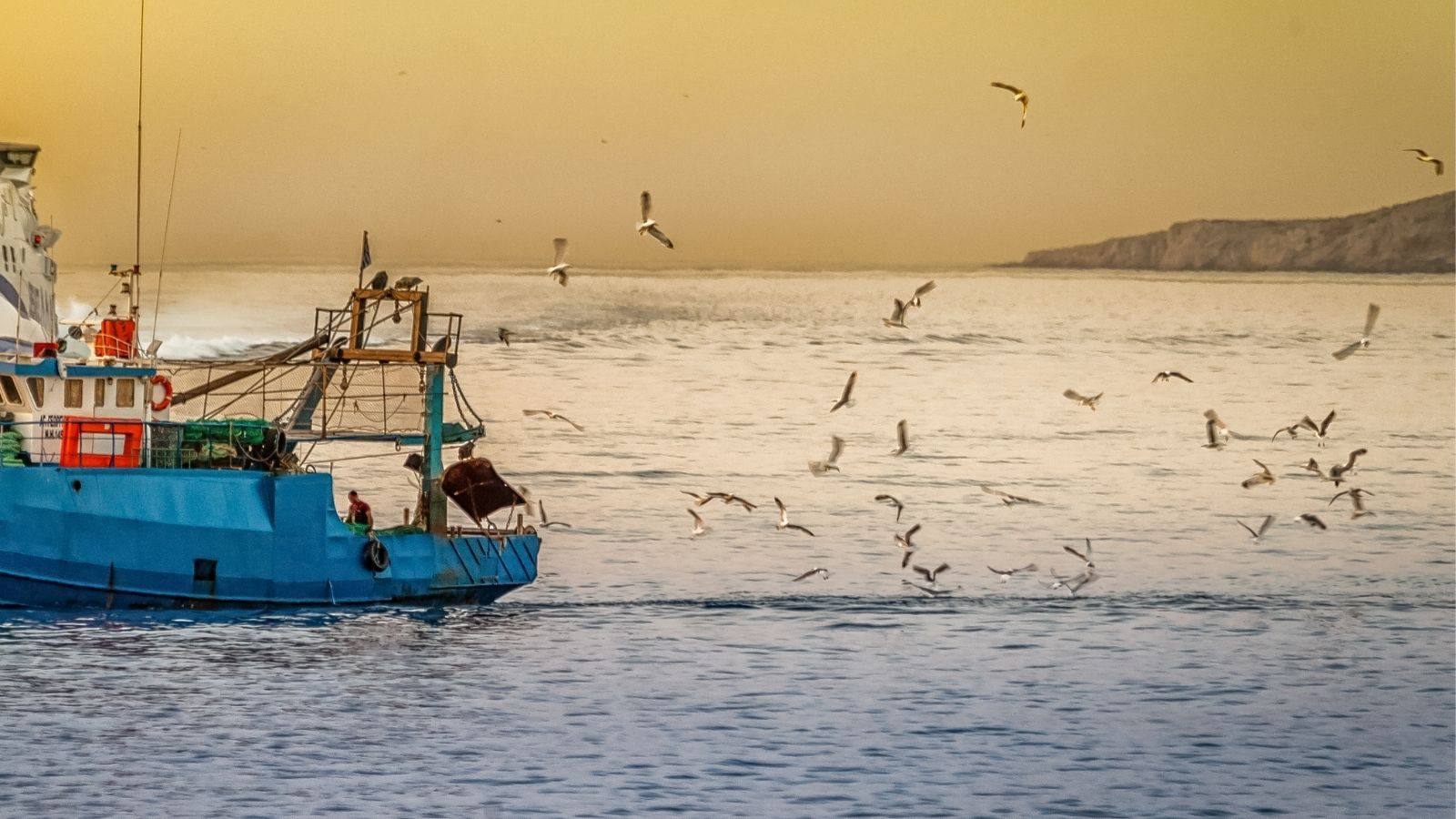 U XVI. st. počeo se razvijati lov male plave ribe mrežama potegačama pod svjetlom pa se u XVII. i XVIII. st., osobito u nekim gradovima (Piran, Izola i Rovinj), začela industrijska preradba ribe. 
 ribari iz gradova na zapadnoj obali počeli su loviti na Kvarneru
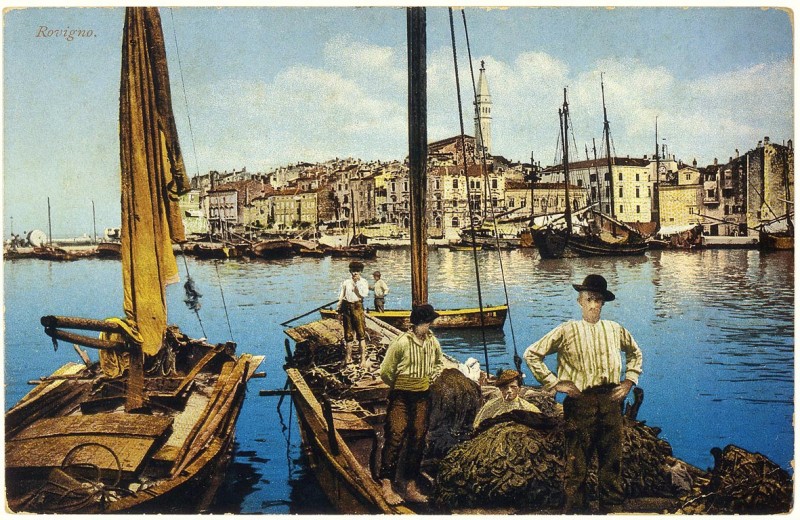 U XIX. st. Rovinj i Izola razvili su se u dva najvažnija središta ribarstva i riboprerađivačke industrije.
 Potkraj XIX. i početkom XX. st. naglo je porastao broj ribarskih brodica s odgovarajućim ribolovnim alatima – mrežama.
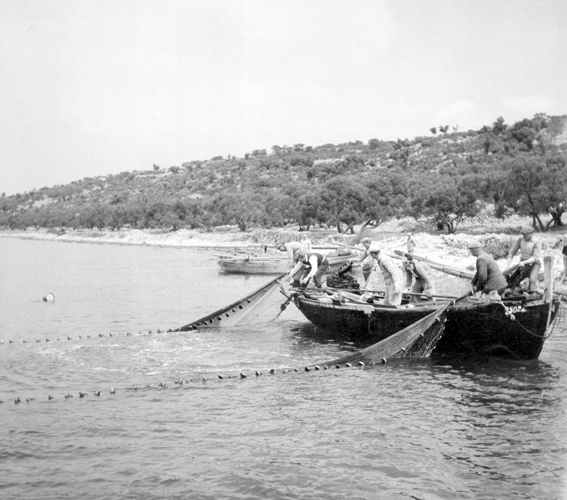 U drugoj pol. XIX. st. u Rovinju je bilo oko 90 ribarskih brodica s oko 400 članova posade, a to znači da je više tisuća ljudi u gradu živjelo od ribarstva.
Ribarske brodice bile su građene od drva.
 U 1980-ima moderniziran je dnevni ulov sitne plave ribe uporabom pelagijske koče, a ta se tehnologija primjenjuje i danas.
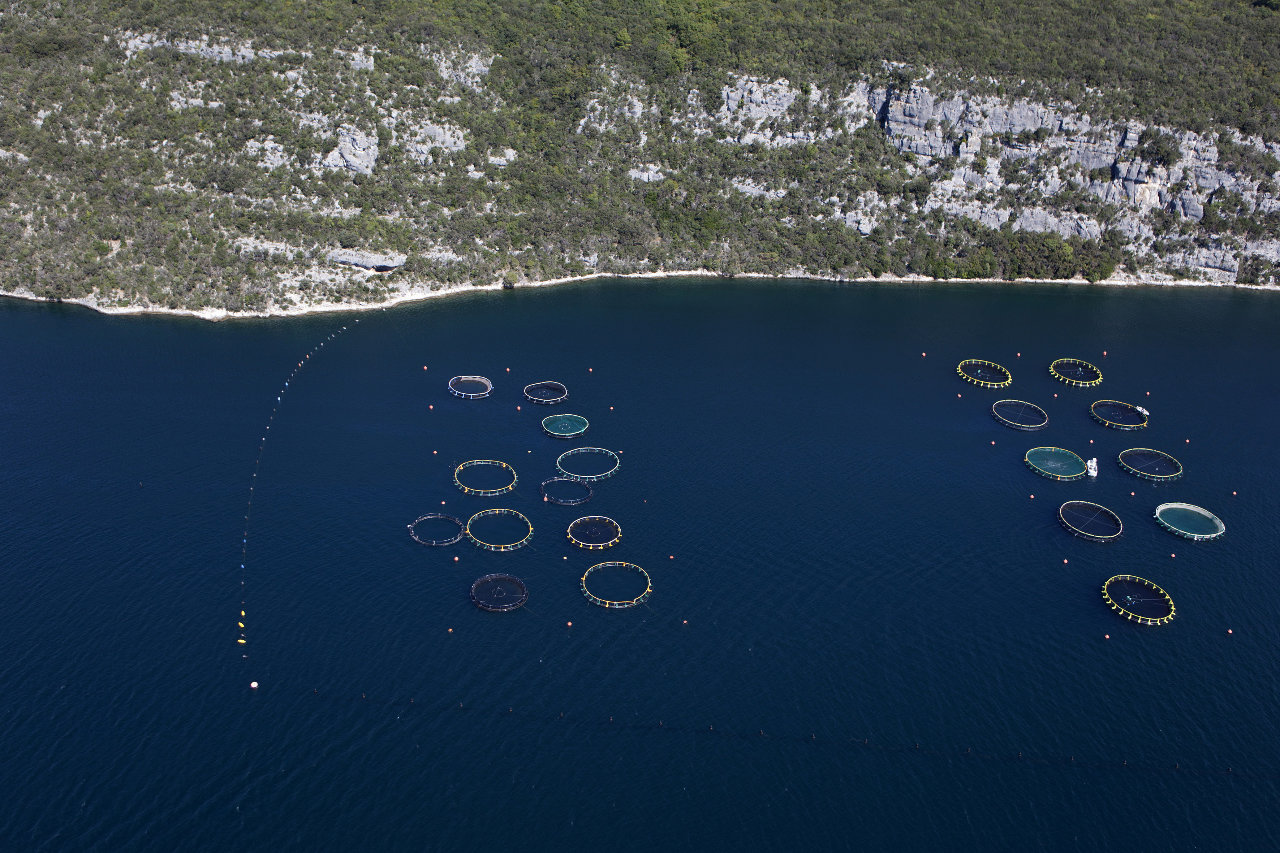 Tehnologija uzgoja školjaka (dagnji i kamenica) počela se razvijati potkraj XIX. st.
Tek između I. i II. svj. rata u Limskom zaljevu otvoreno je prvo uzgajalište.
Riblji specijaliteti našega područja
Srdela s krumpirom
Srdele očistite i posložite ih u posudu za pečenje. 
Pospite ih soli i paprom pa dobro poprskajte maslinovim uljem. Između srdela stavite režnjeve češnjaka i ploške jednog limuna. 
Pecite ih na 180 stupnjeva oko 20 minuta ili dok ne budu pečene. Za to vrijeme skuhajte krumpir, narežite ga na ploške i dodajte mu tanko sjeckane kolutiće luka. 
Začinite ga limunovim sokom, maslinovim uljem, soli i paprom, a možete dodati i druge začine po želji. 
Na kraju pospite peršinom i poslužite uz srdele.
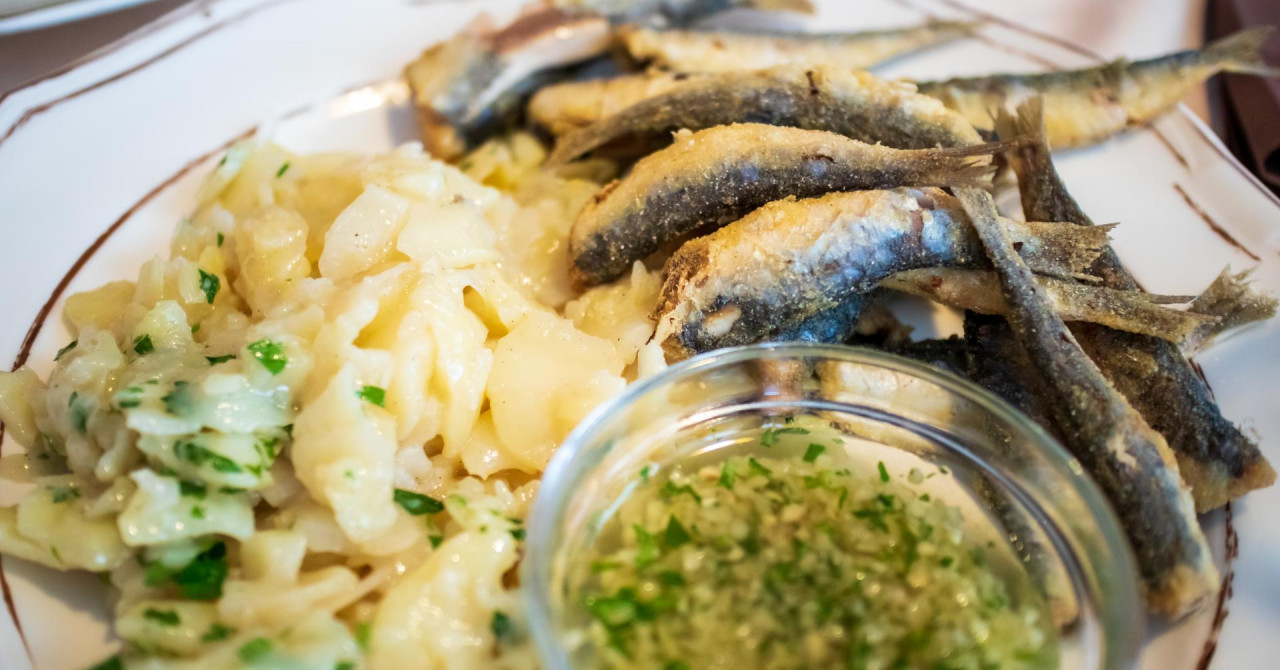 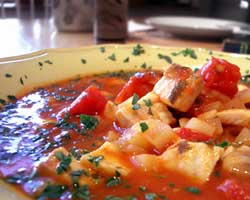 Istarski brudet
Ribu, lignje i sipe očistite, operite i osušite. 
Zatim ih narežite, uvaljajte u brašno i kratko popržite na ulju. 
Izvadite ih iz ulja i držite na toplom, a na istom ulju popržite nasjeckani luk, dodajte nasjeckani i izgnječeni češnjak i vino, posolite, popaprite pa kad zavrije, dodajte ribu i malo popirjajte. 
Tada dodajte razvodnjeni pire od rajčice s vodom da riba bude pokrivena i na laganoj vatri kuhajte oko 30 minuta. 
Brudet pospite nasjeckanim peršinovim listom i poslužite s kuhanim slanim krumpirima.

                                                                                               Dobar tek žele vam učenici OŠ Divšići! 

Divšići, svibnja 2023.